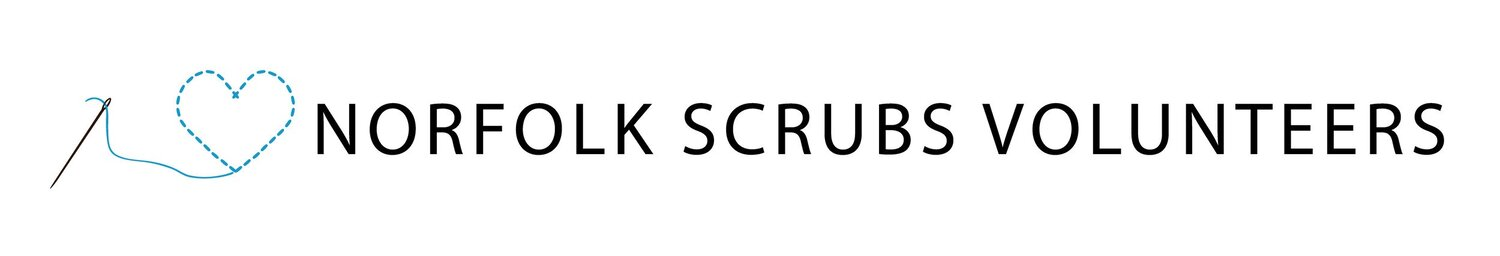 By Jasper Bradley
Norfolk Scrubs Volunteers was created by my mum and four others in March, just after lock down!
They realised that Norfolk front line care workers and NHS staff needed more scrubs than they had already. So they formed Norfolk Scrubs Volunteers.
About NSV
Scrubs are clothing worn by Nurses, Doctors and Carers who look after patients. The reason they wear scrubs is because scrubs are designed to be simple (not many places for nasty bugs to hide), easy to clean and cheap to replace if they get stained.
What are scrubs?
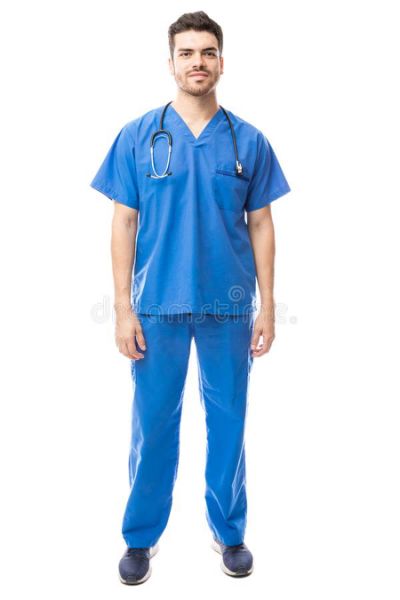 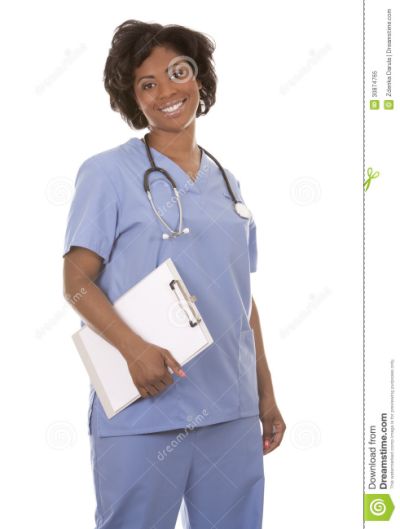 These are Scrubs
Norfolk Scrubs Volunteers was set up and got hundreds wanting to help make scrubs to protect front line care workers.
So far, they have over 1,200 people registered to sew and make scrubs and have raised over £40,000 to buy supplies and used over 20,000 metres of fabric.
The Stats
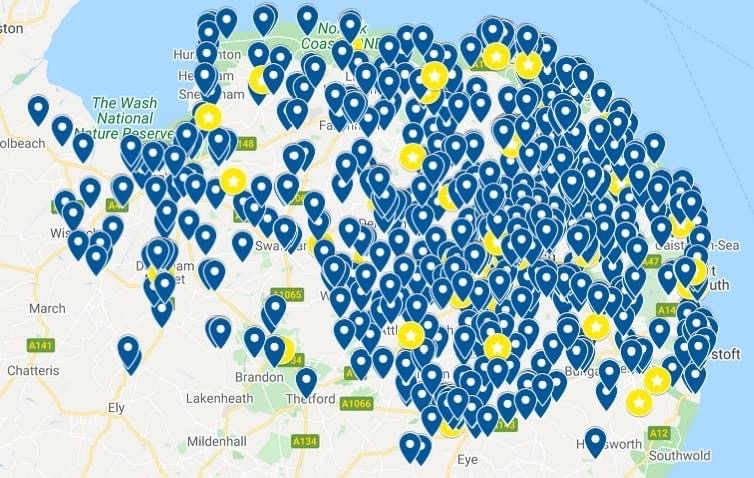 Each marker on the map is a sewer!
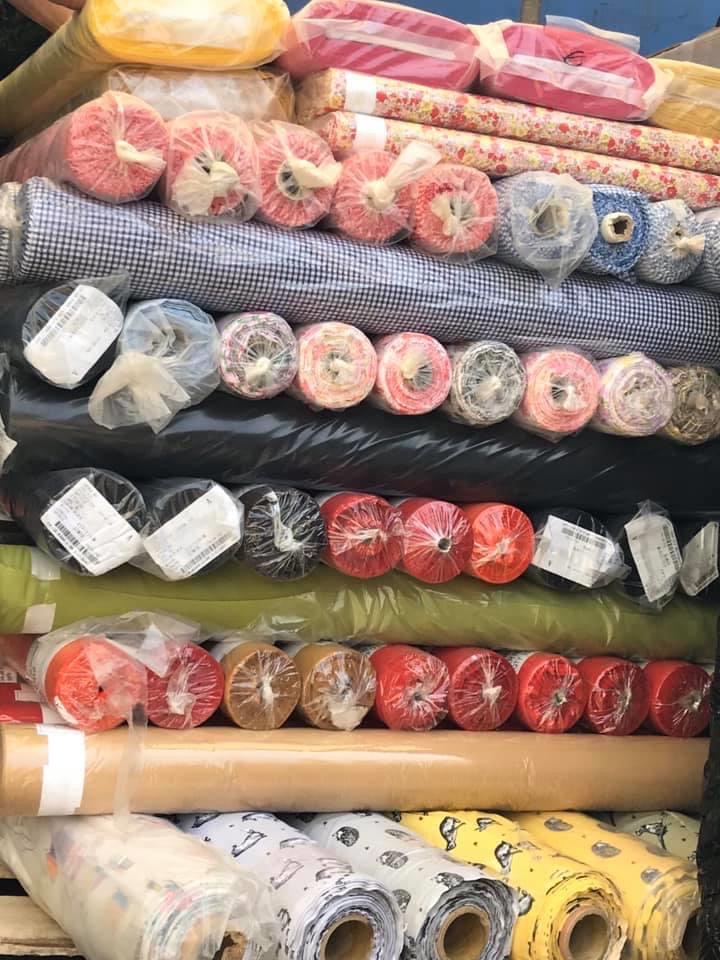 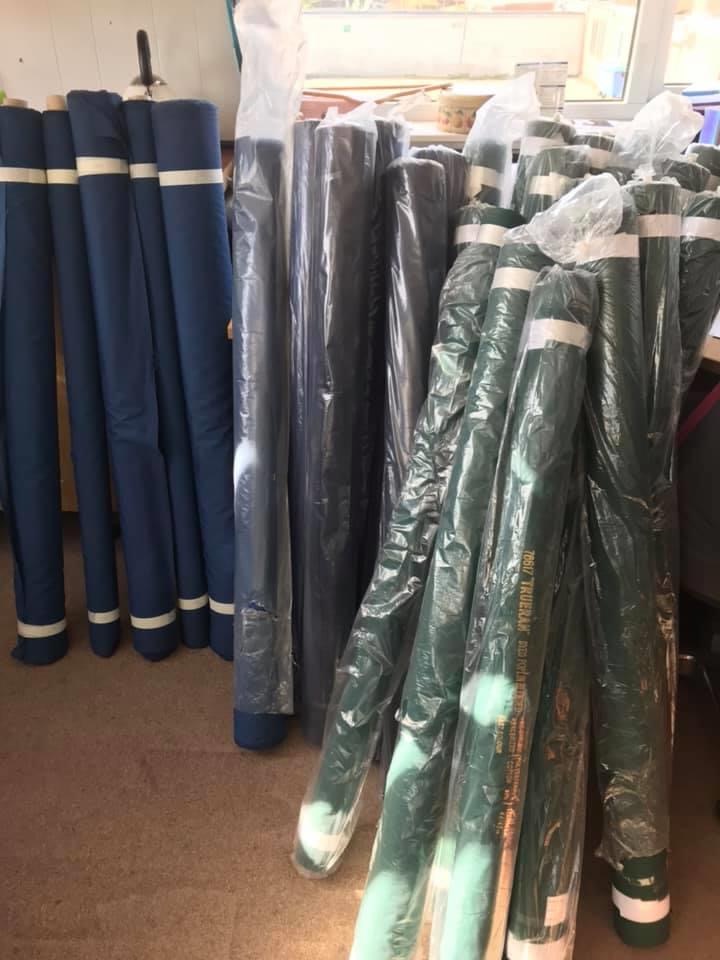 Some of the fabric that was used
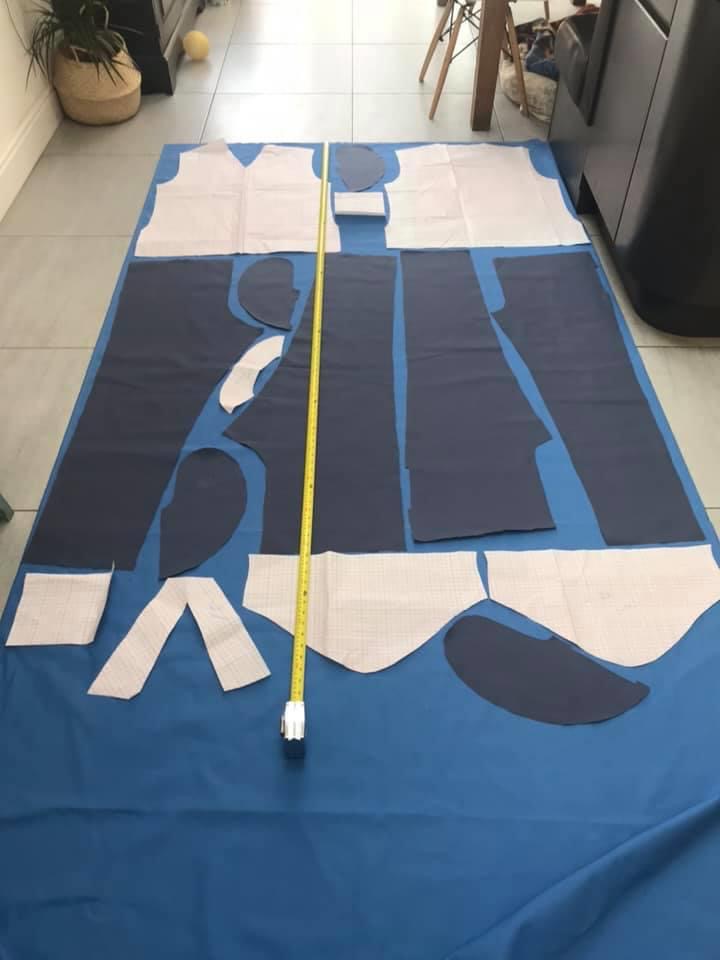 This is fabric being cut out before it is sewn together to make scrubs
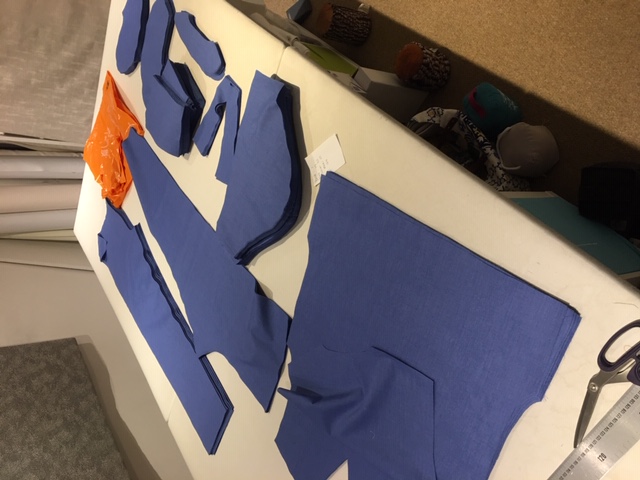 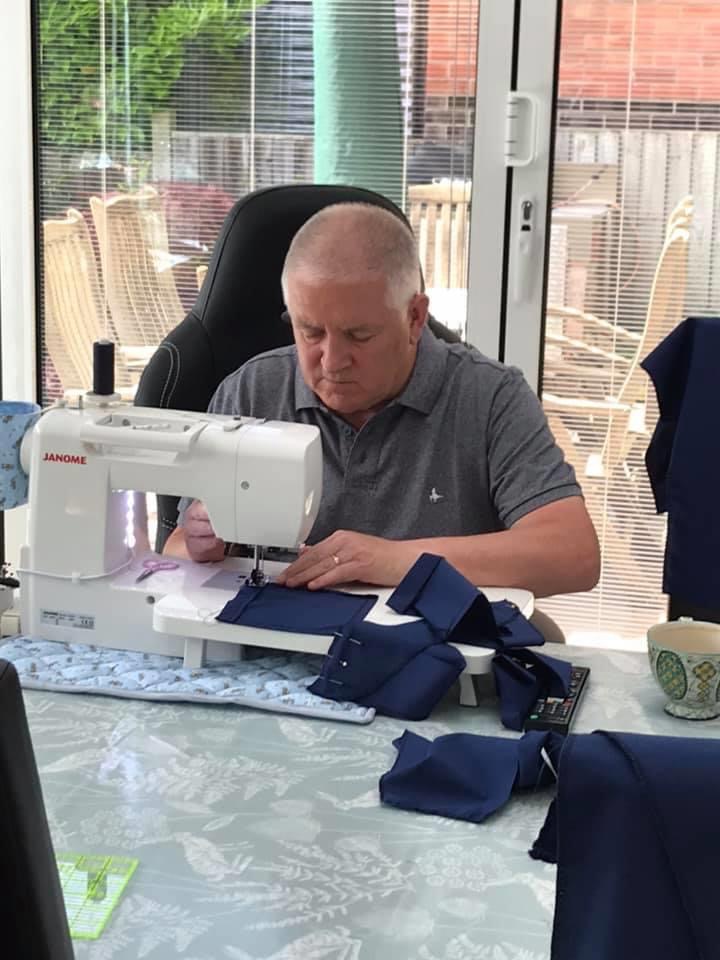 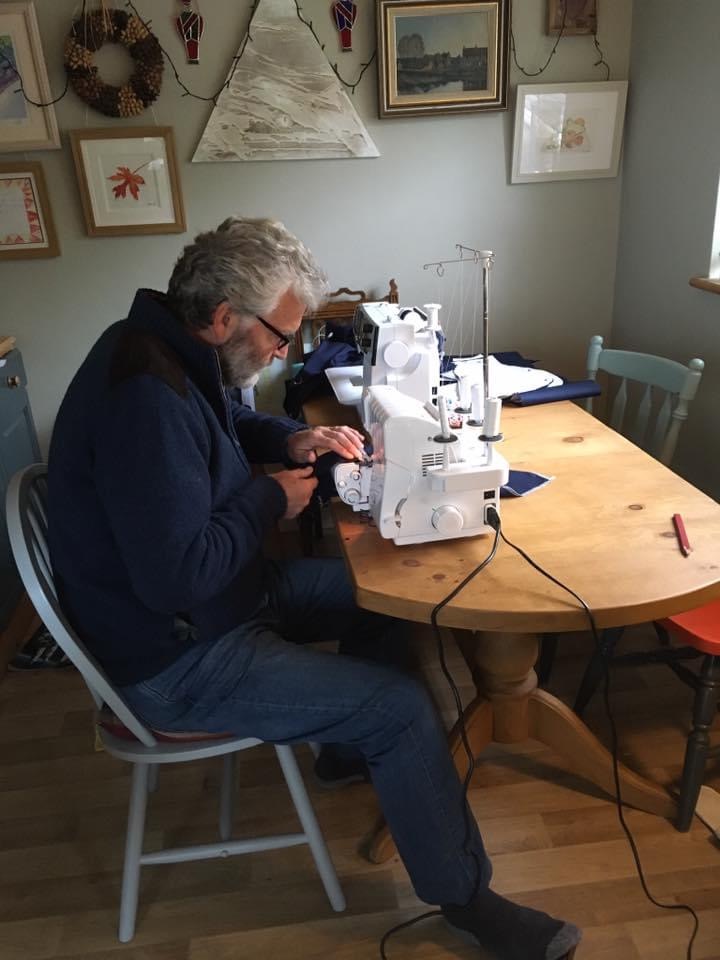 Some of the sewers hard at work
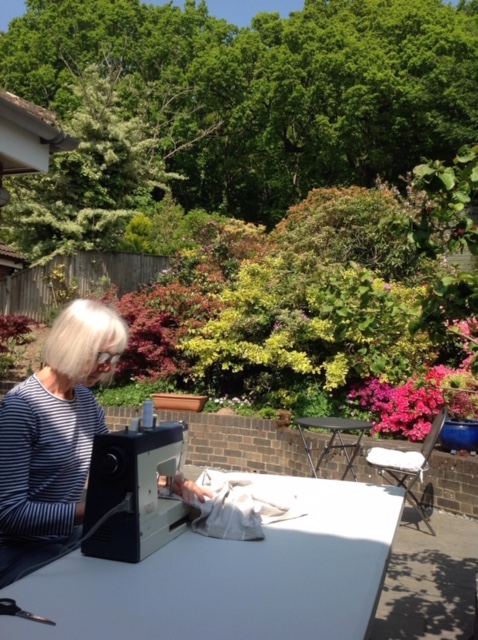 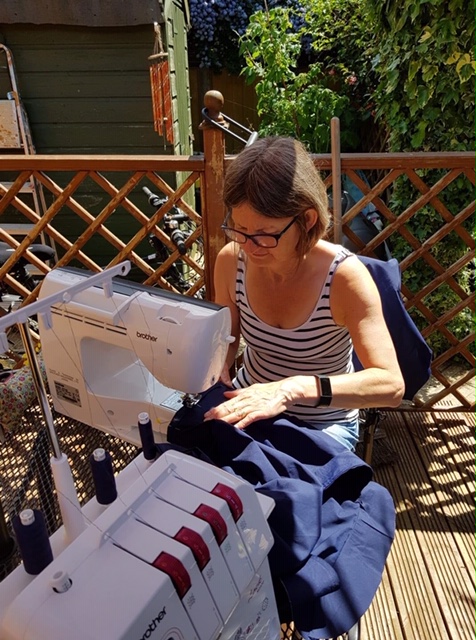 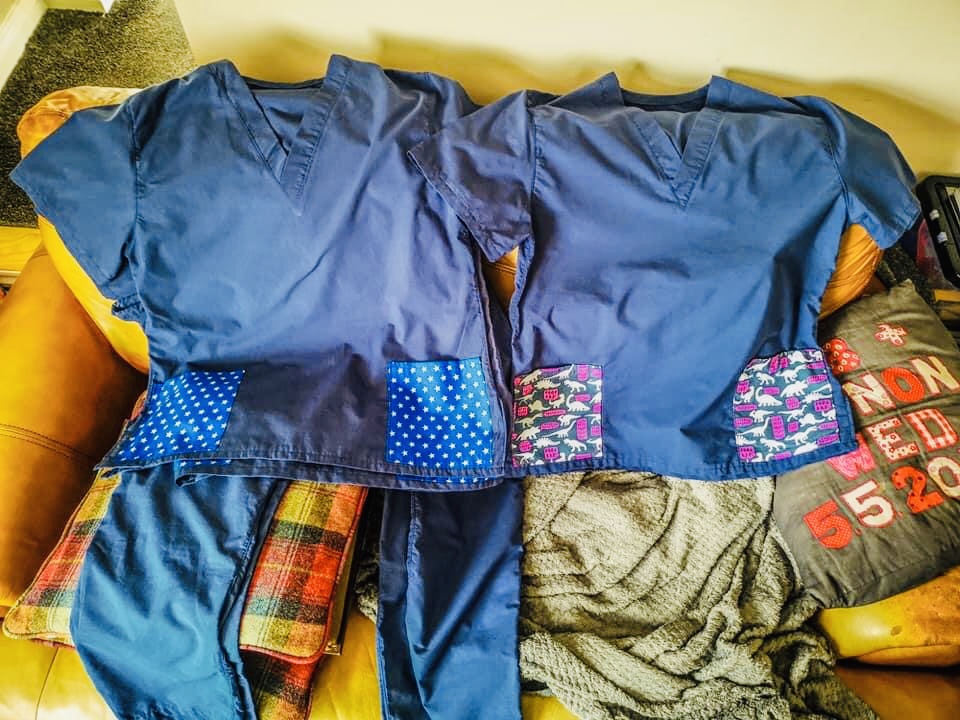 Some scrubs made by the volunteers
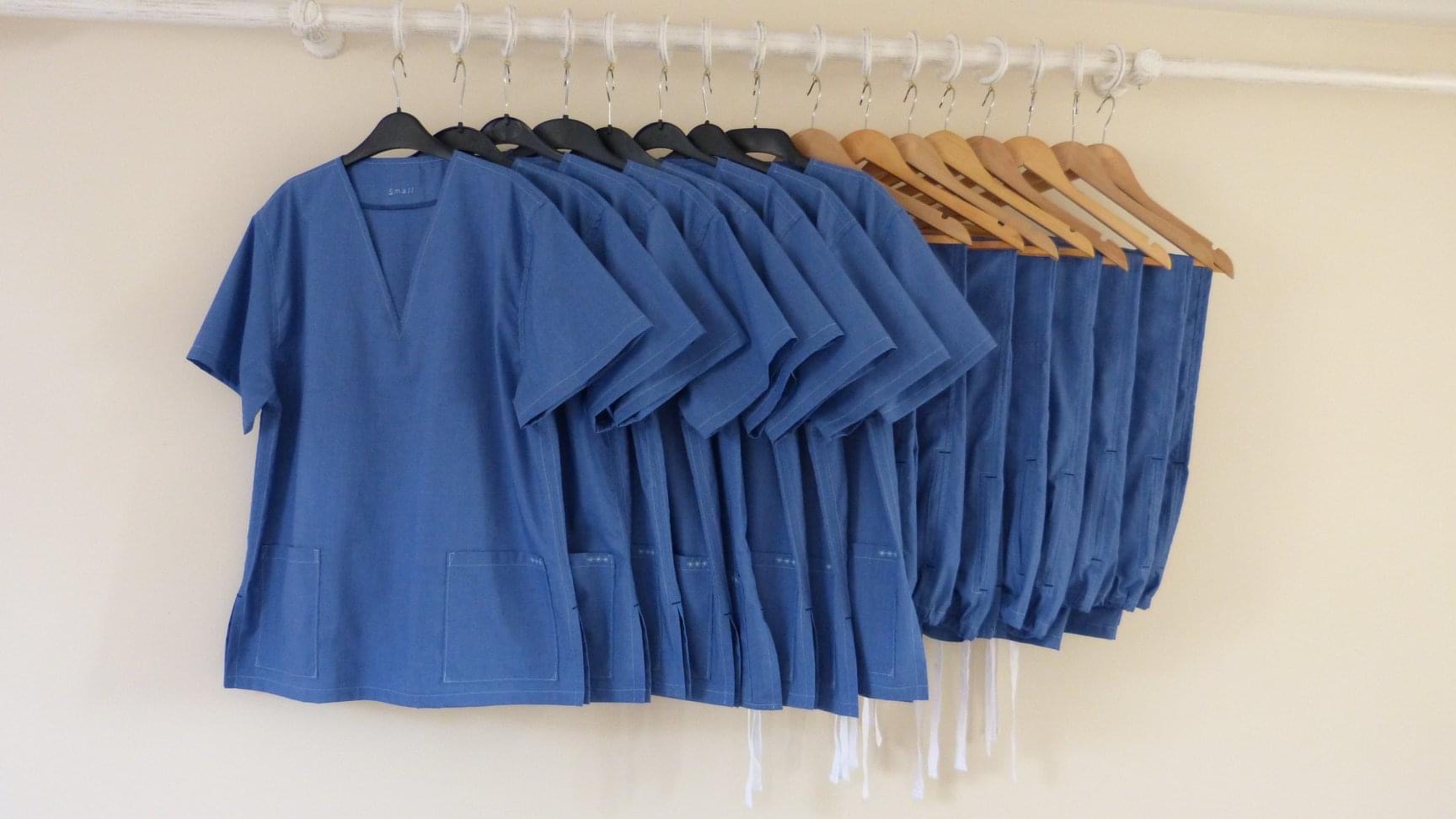 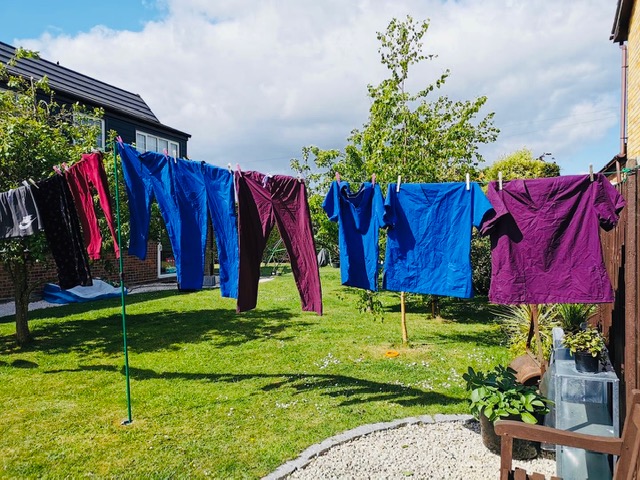 Some more scrubs made by the volunteers
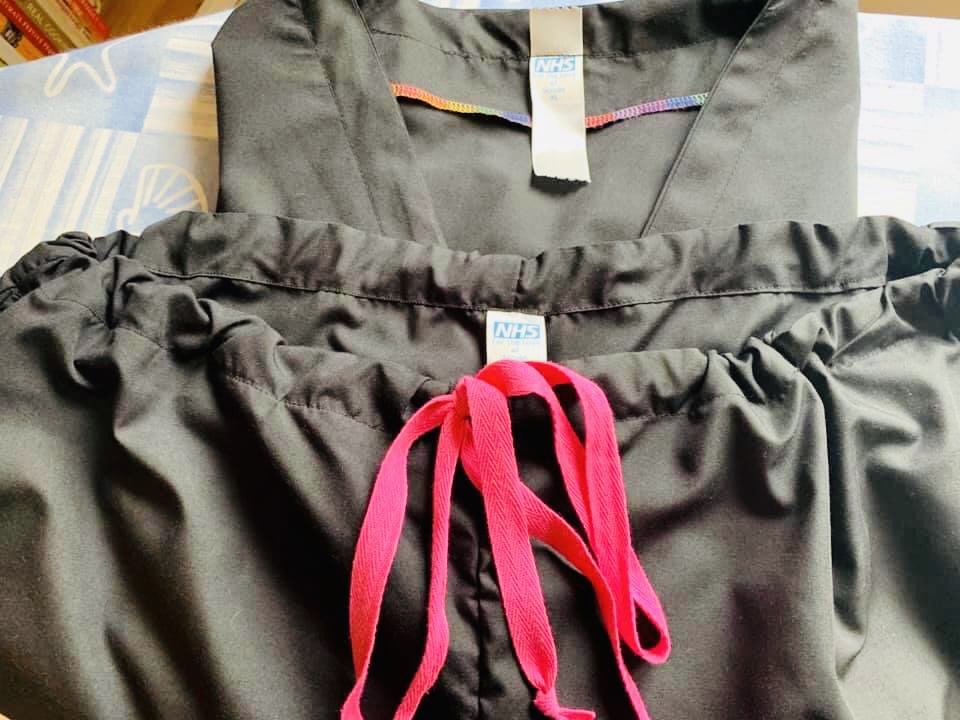 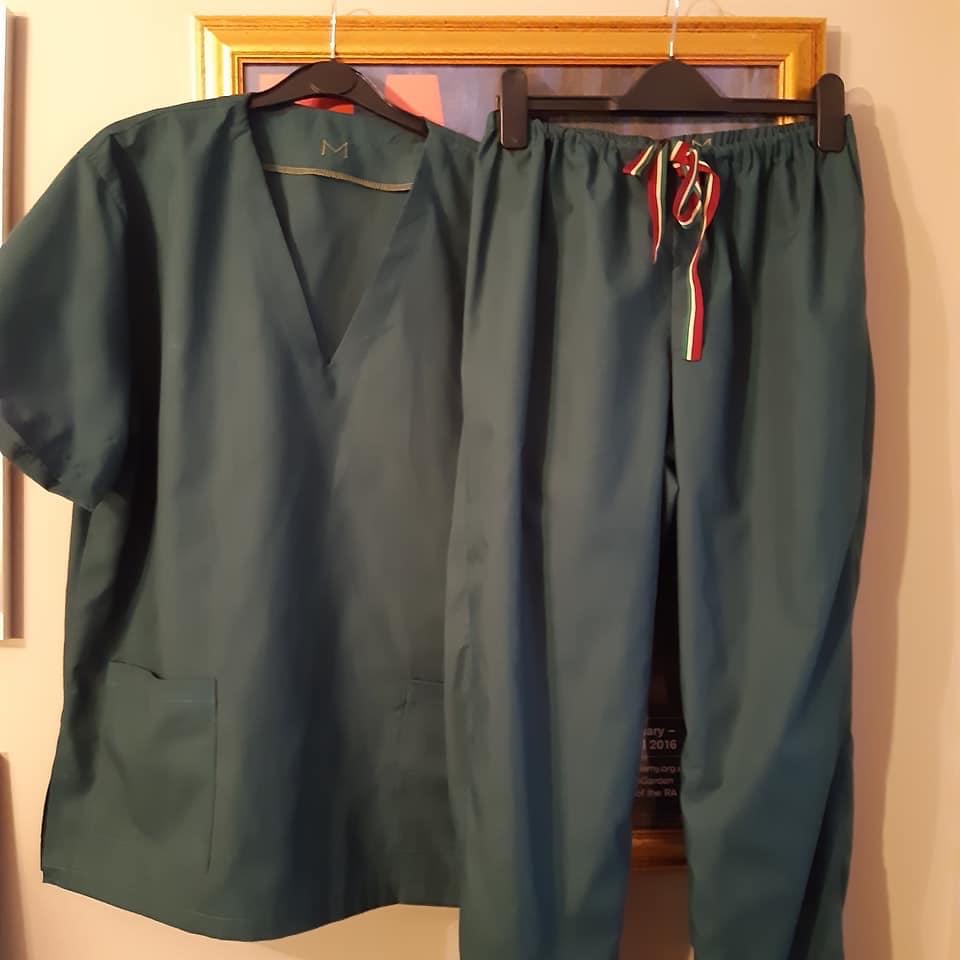 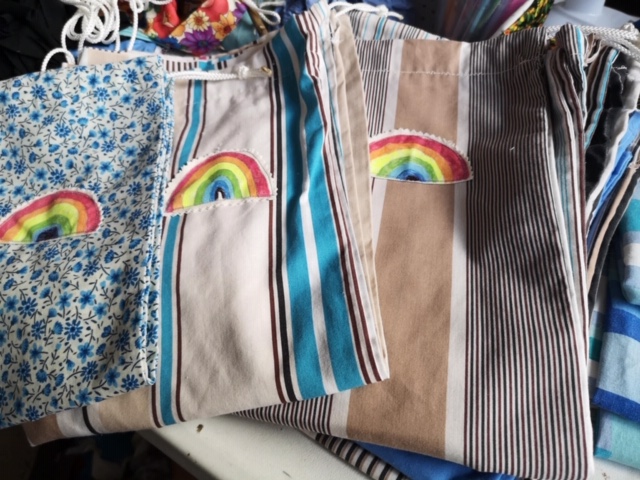 They also make laundry bags to keep the scrubs in after they are worn
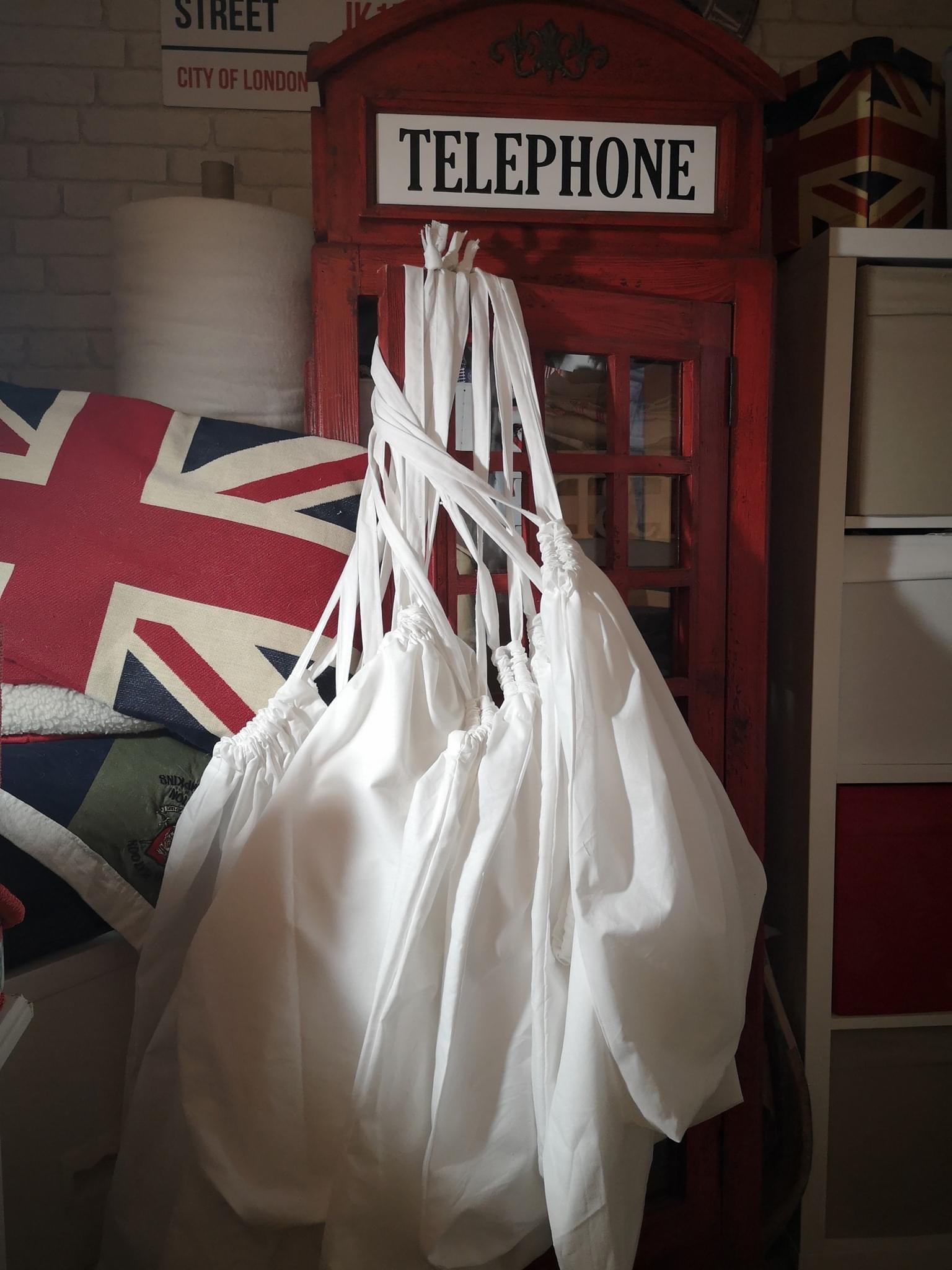 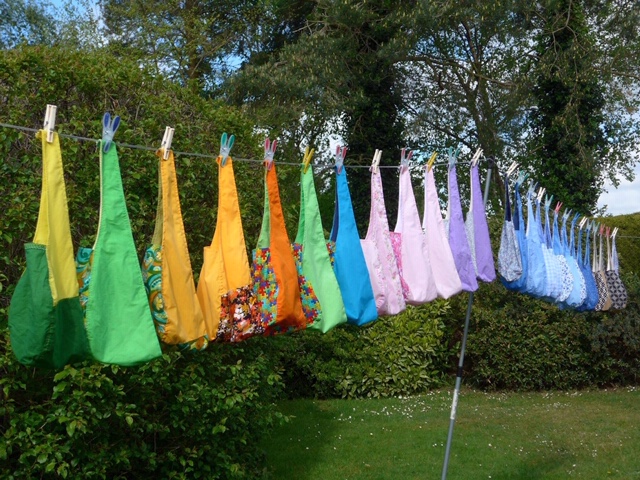 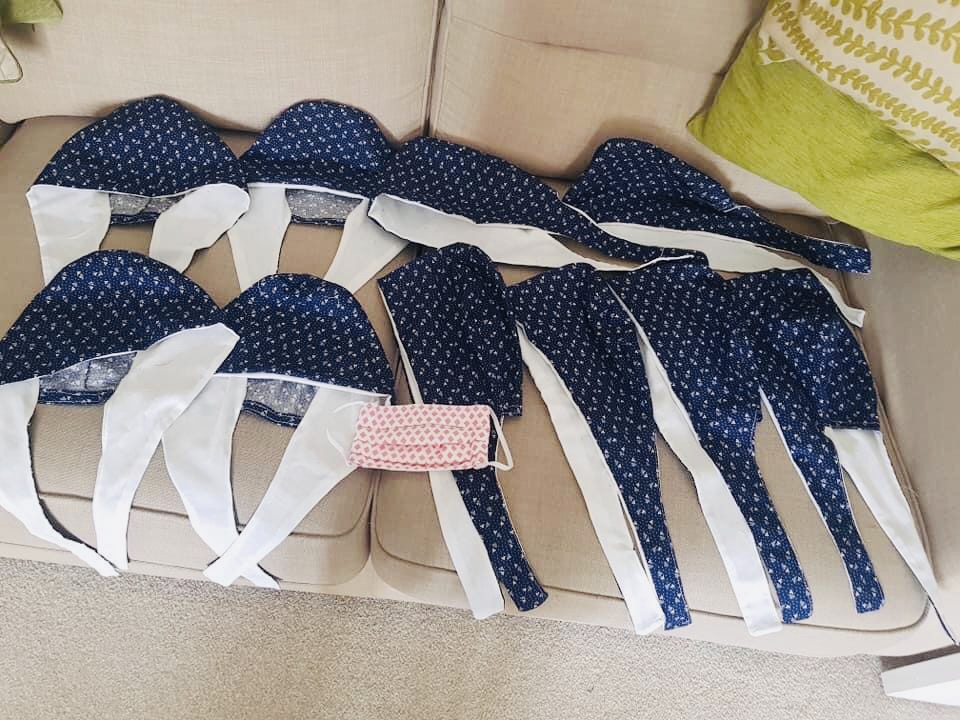 And scrub hats
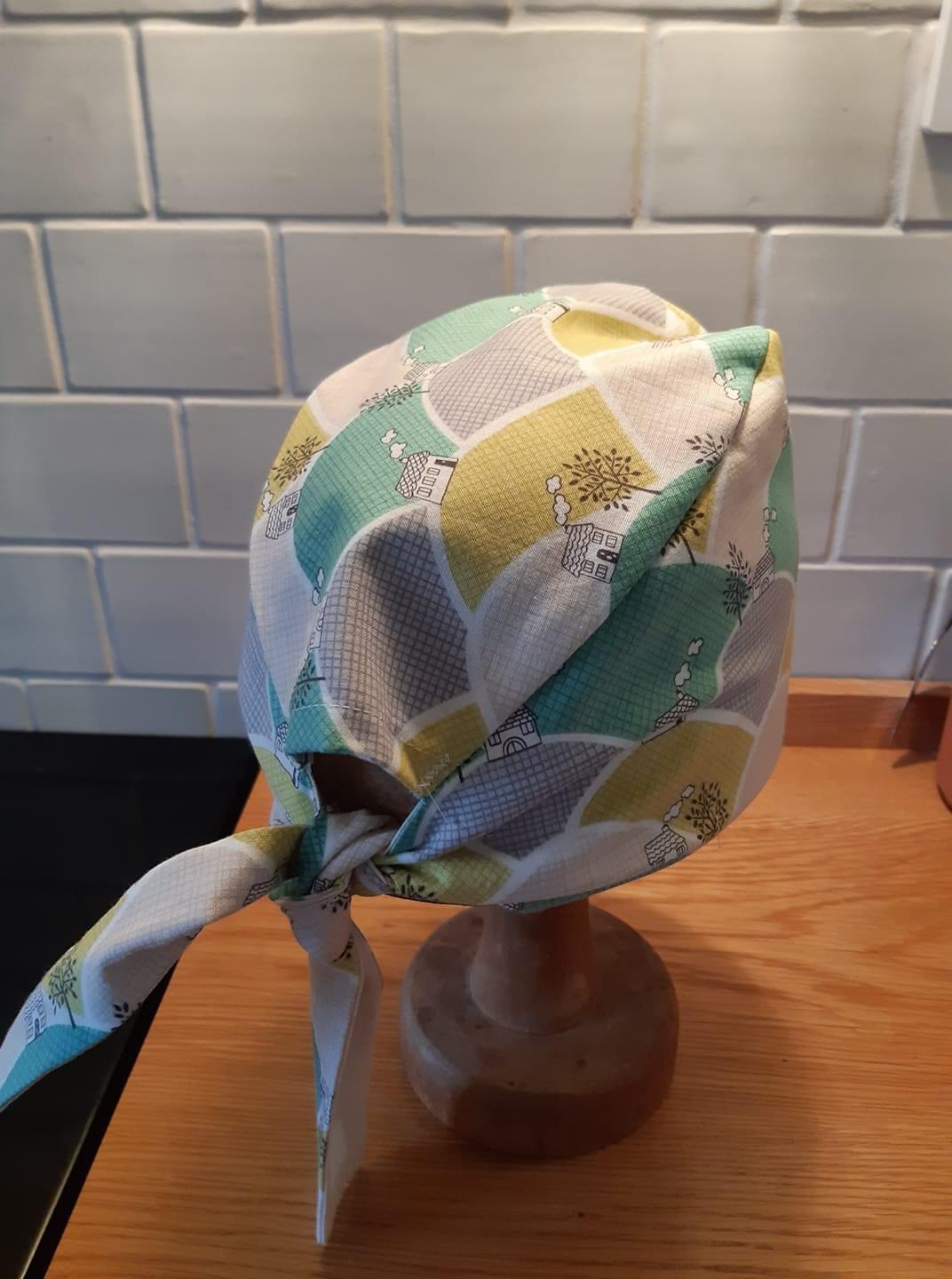 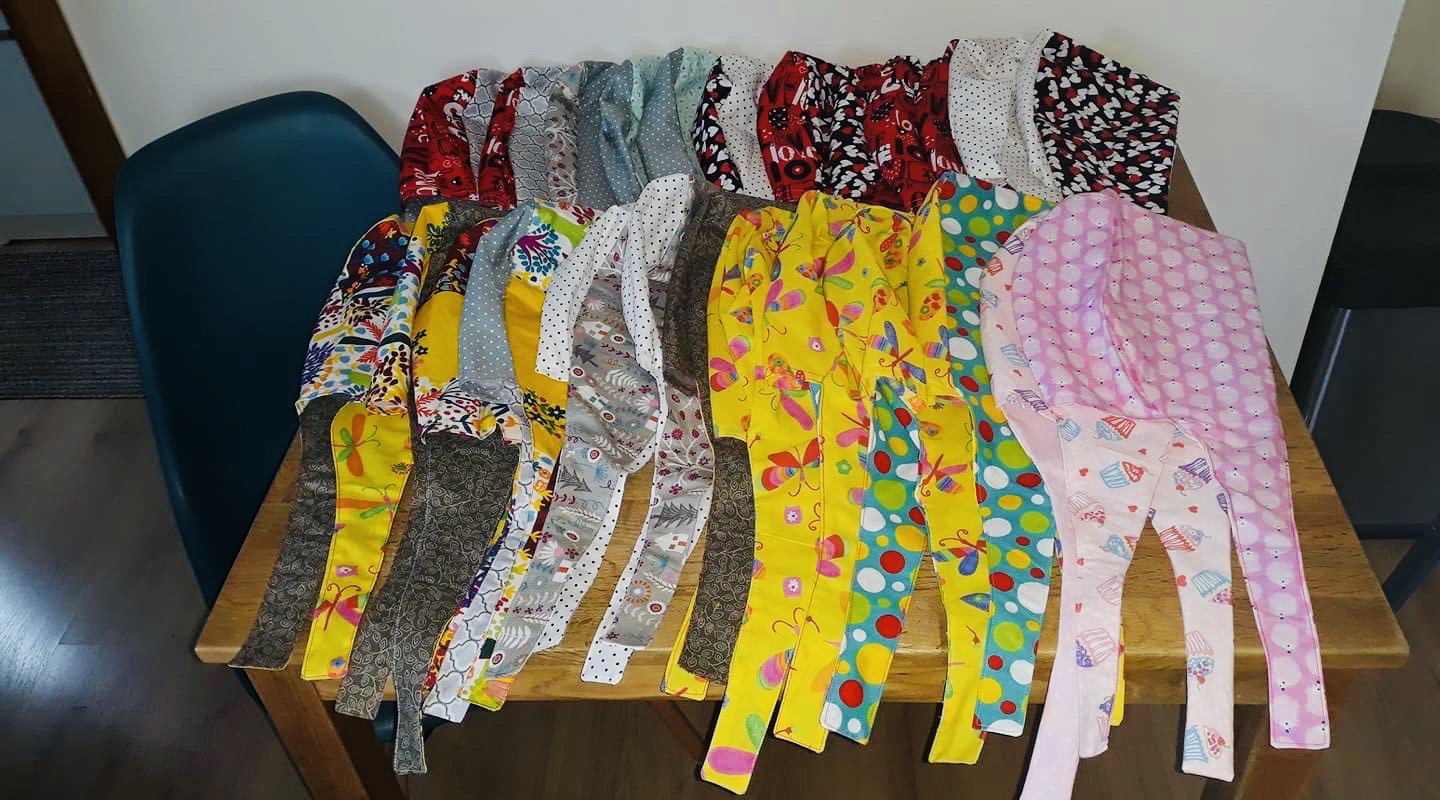 So far, they have delivered over 2,600 sets of scrubs, over 3,700 laundry bags and over 750 scrub hats to front line care workers in doctors surgeries, hospitals and care homes all over Norfolk
Where are they going?
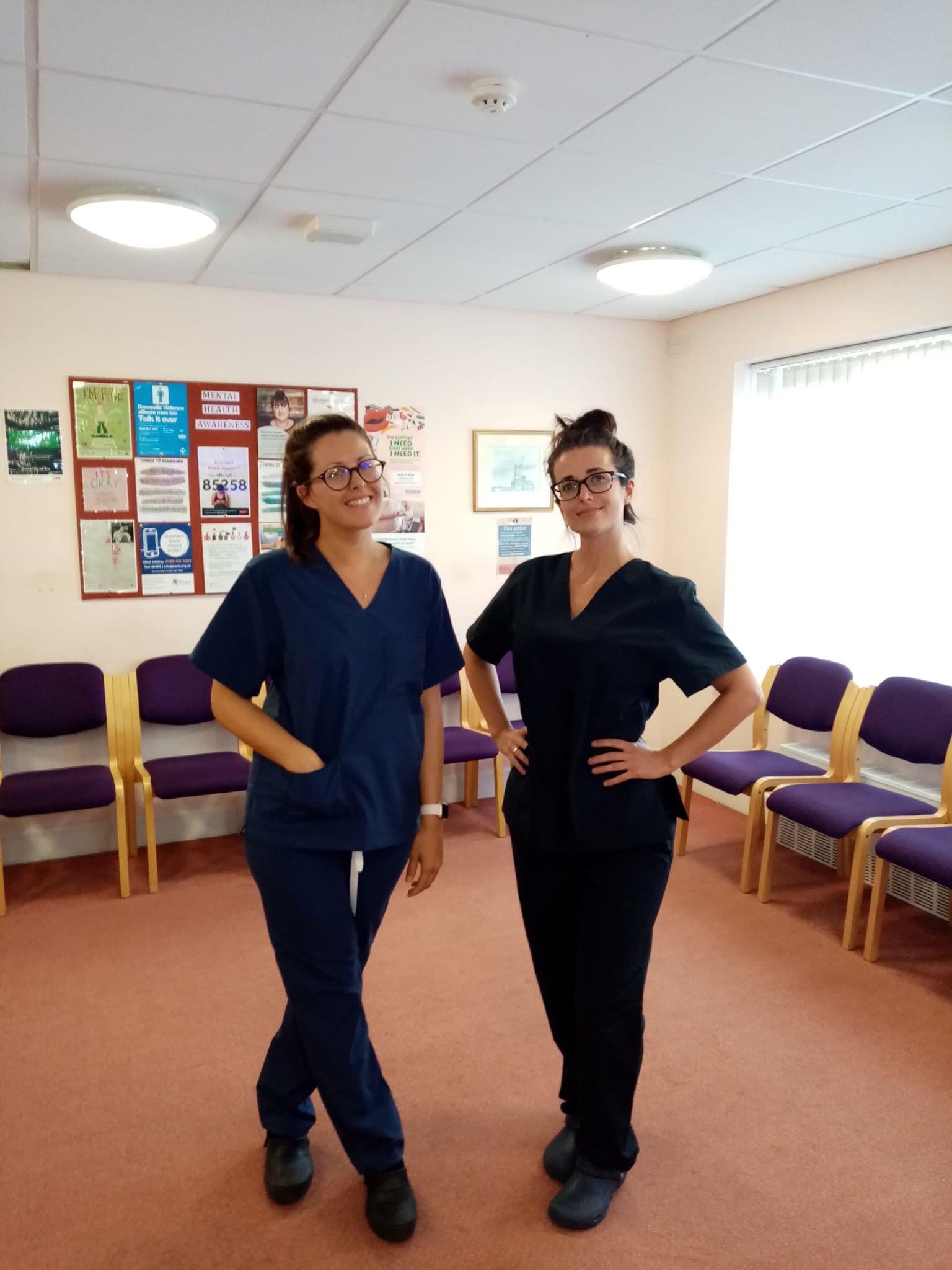 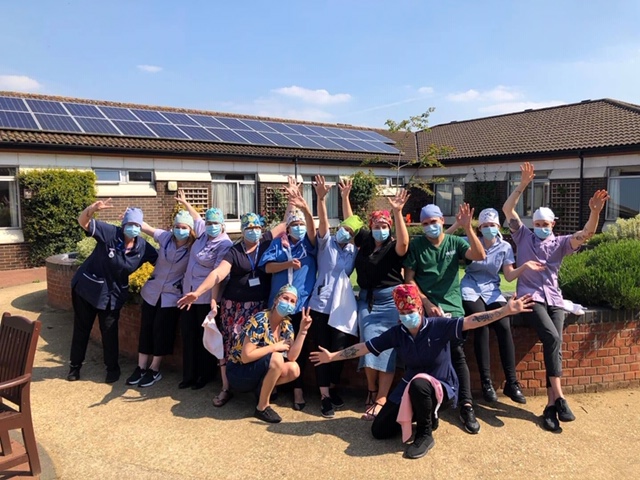 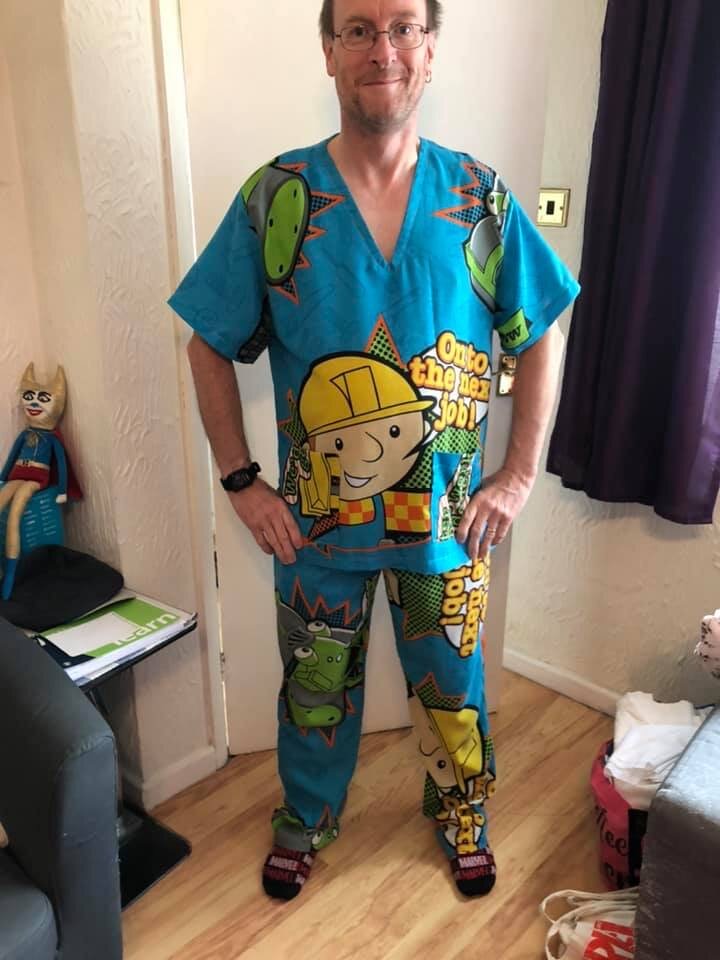 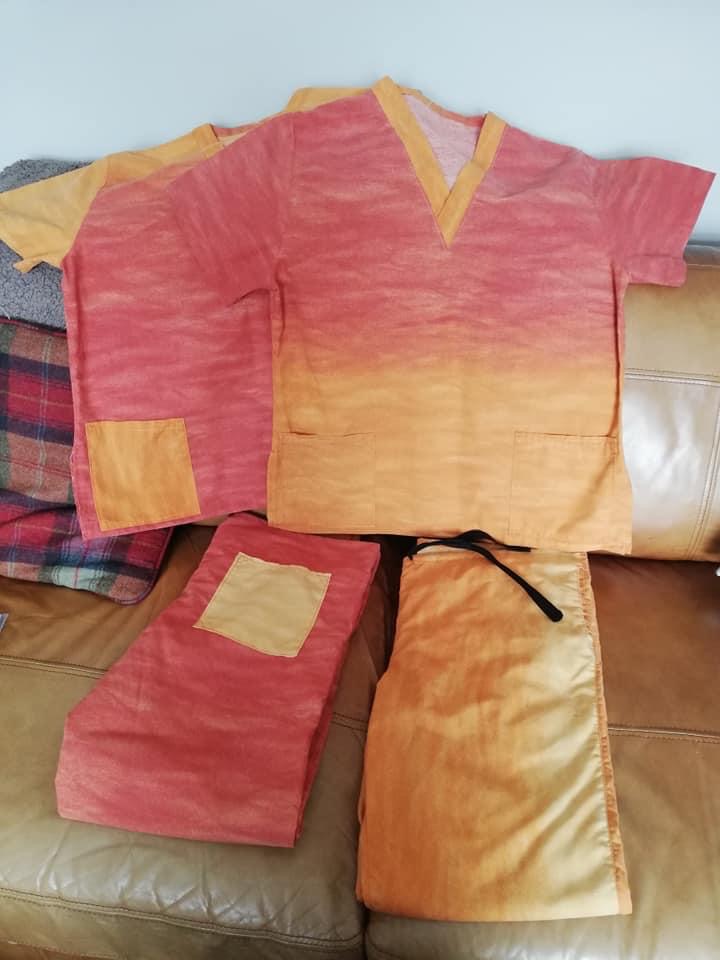 And finally, most scrubs were made with blue fabric but these people were more creative
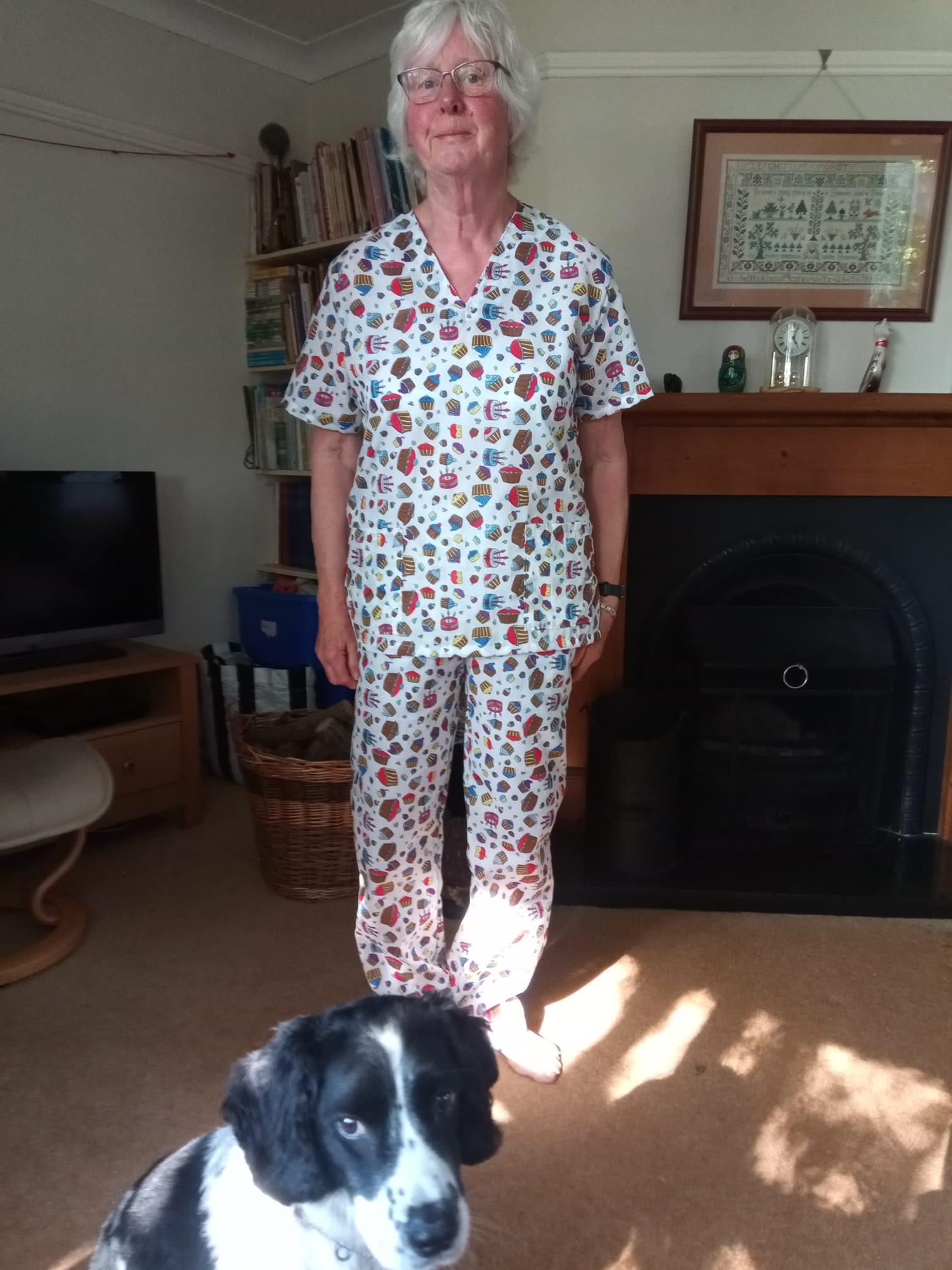 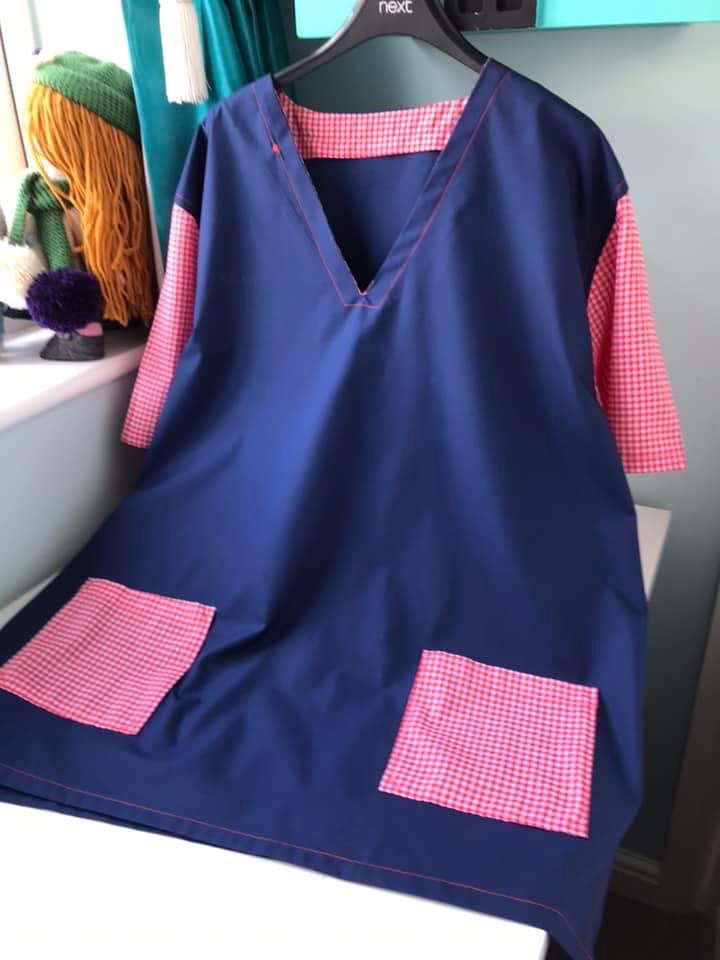 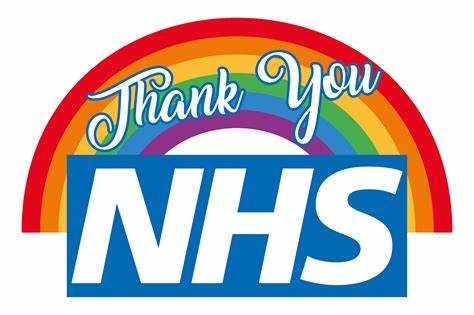